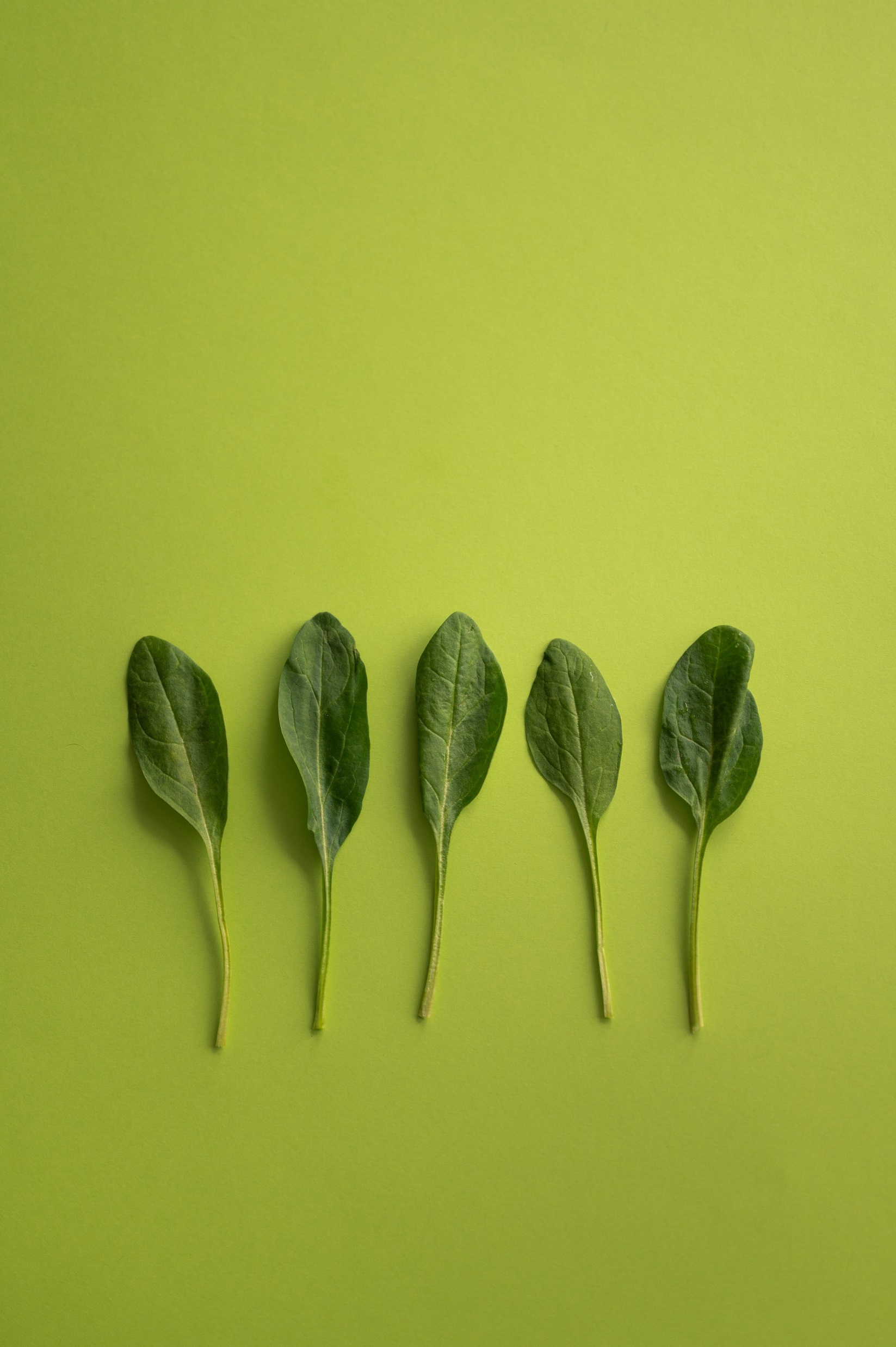 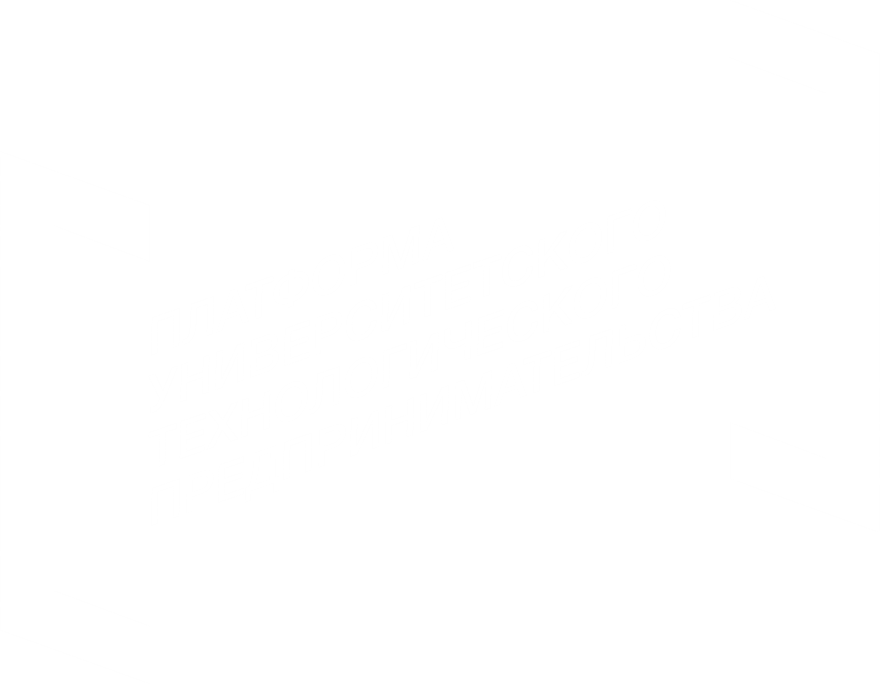 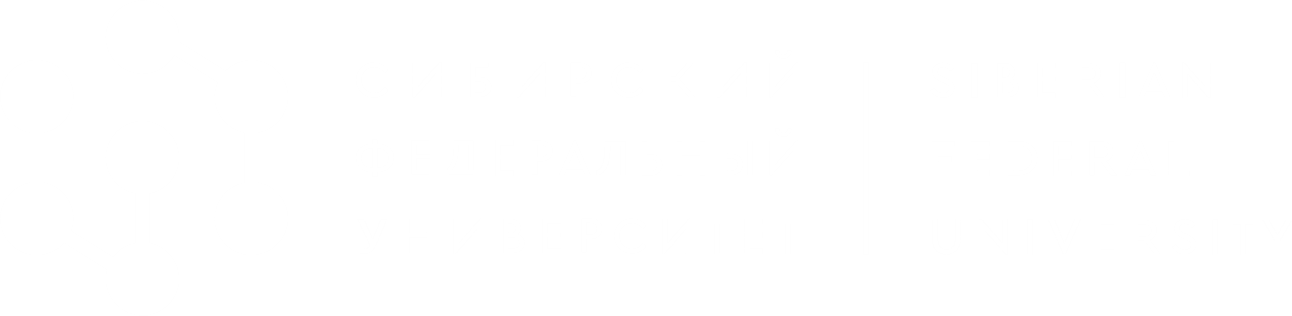 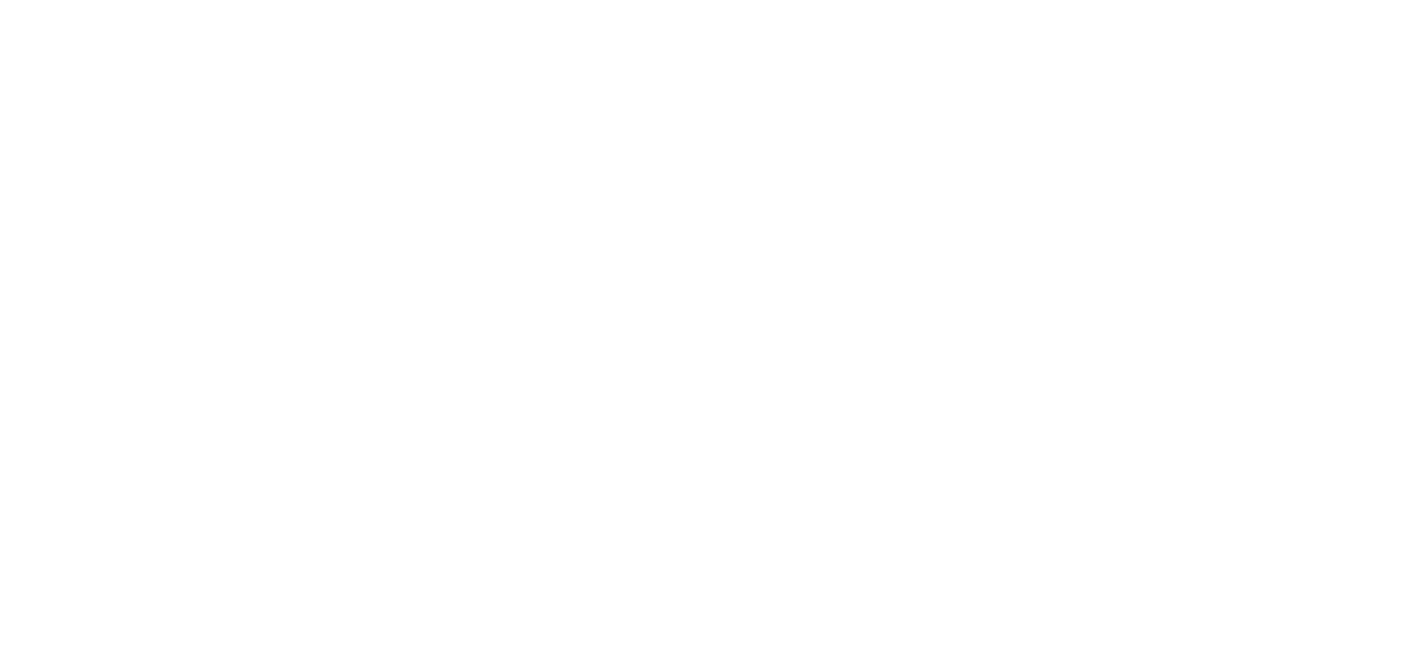 Практика 3
Сегментация целевой аудитории
Работа с целевыми рынками
Ginger/energy shots
Красноярск, 2023
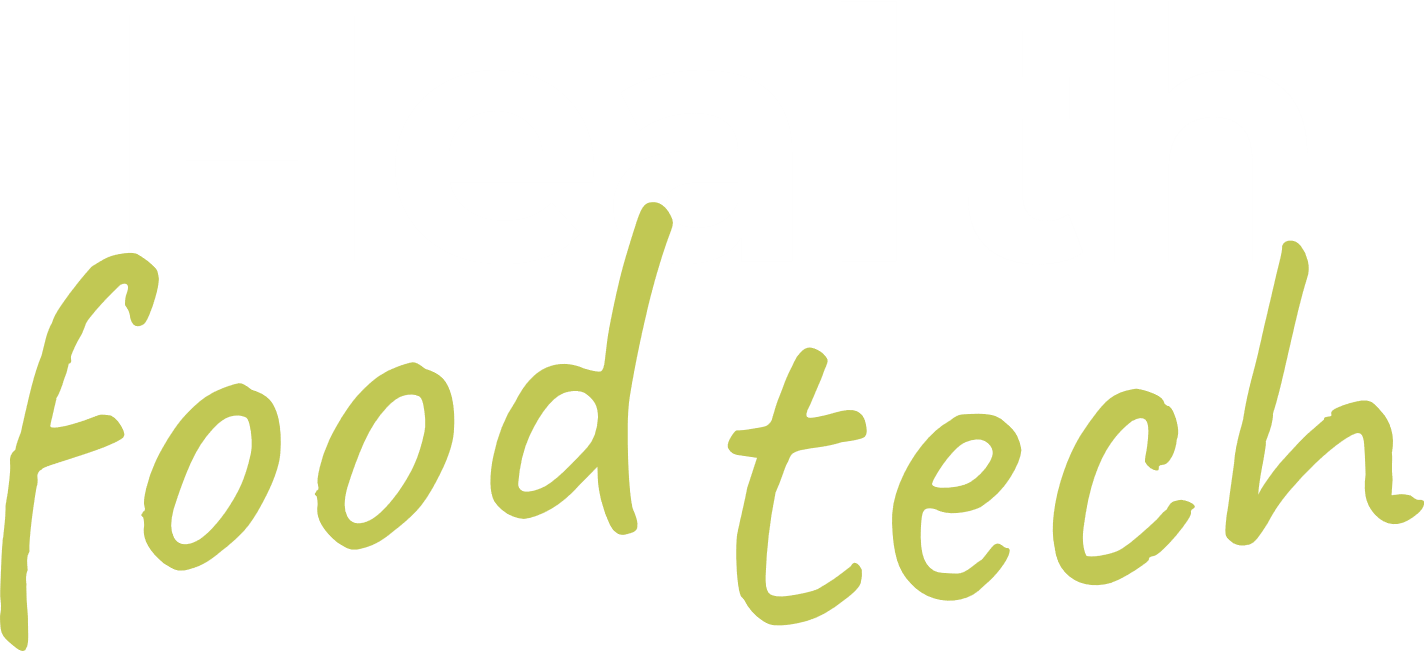 Оставьте наиболее подходящий:

B2C – создание бизнеса для физических лиц
Рынок продукта
На каком рынке планируется развитие продукта?
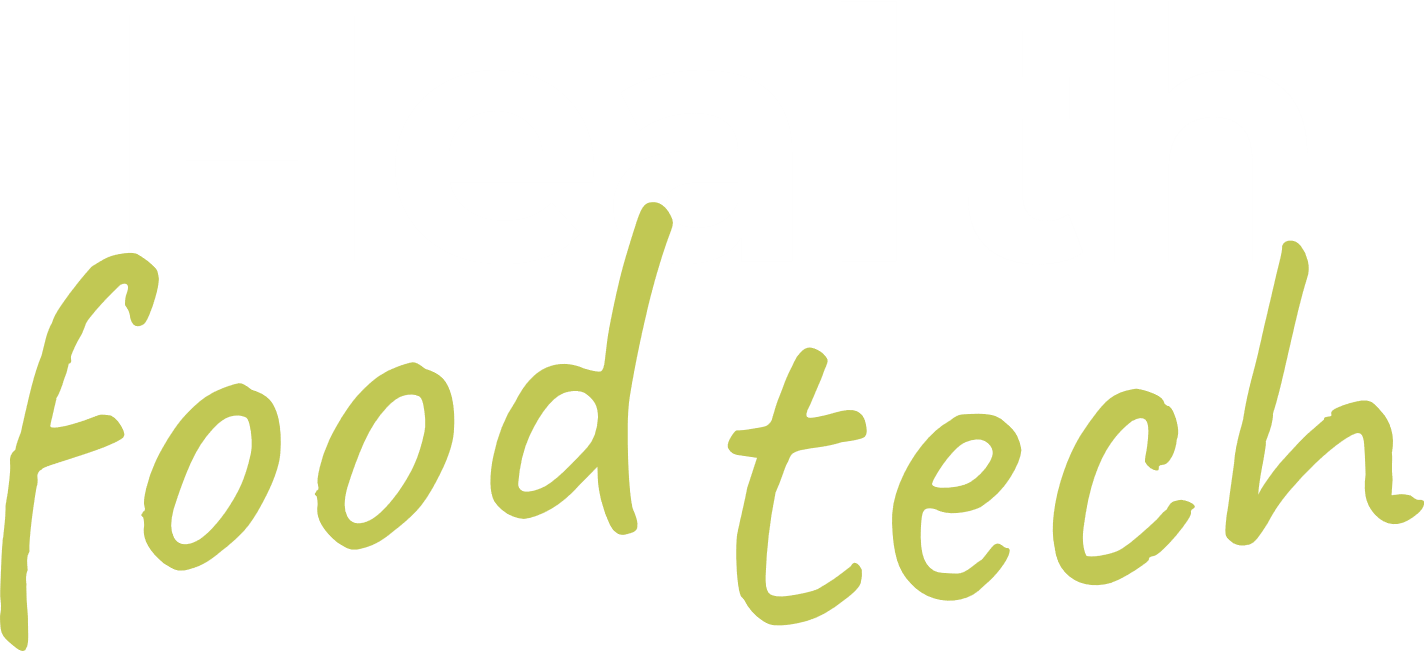 Заполните шаблон гипотезы о проблеме или опишите проблему своими словами

Наши клиенты-студенты, которые заботятся о своем здоровье, поэтому хотят чтобы в университете можно было приобрести энергетические напитки, которые будут без вредных добавок, но не могут потому, что в университете в автоматах можно приобрести энергетические напитки исключительно с таурином, который оказывает негативное влияние на нервную систему и здоровье в целом, и при этом остаются “вялыми”, так как подобные напитки истощают запасы энергии организма, а не приносят дополнительные силы, как считают многие. Поэтому через несколько часов после выпитой банки человек чувствует себя полностью «выжатым».
Описание проблемы
Насколько проблема актуальна? 
Почему это проблема? 
Чем подтверждается наличие проблемы?
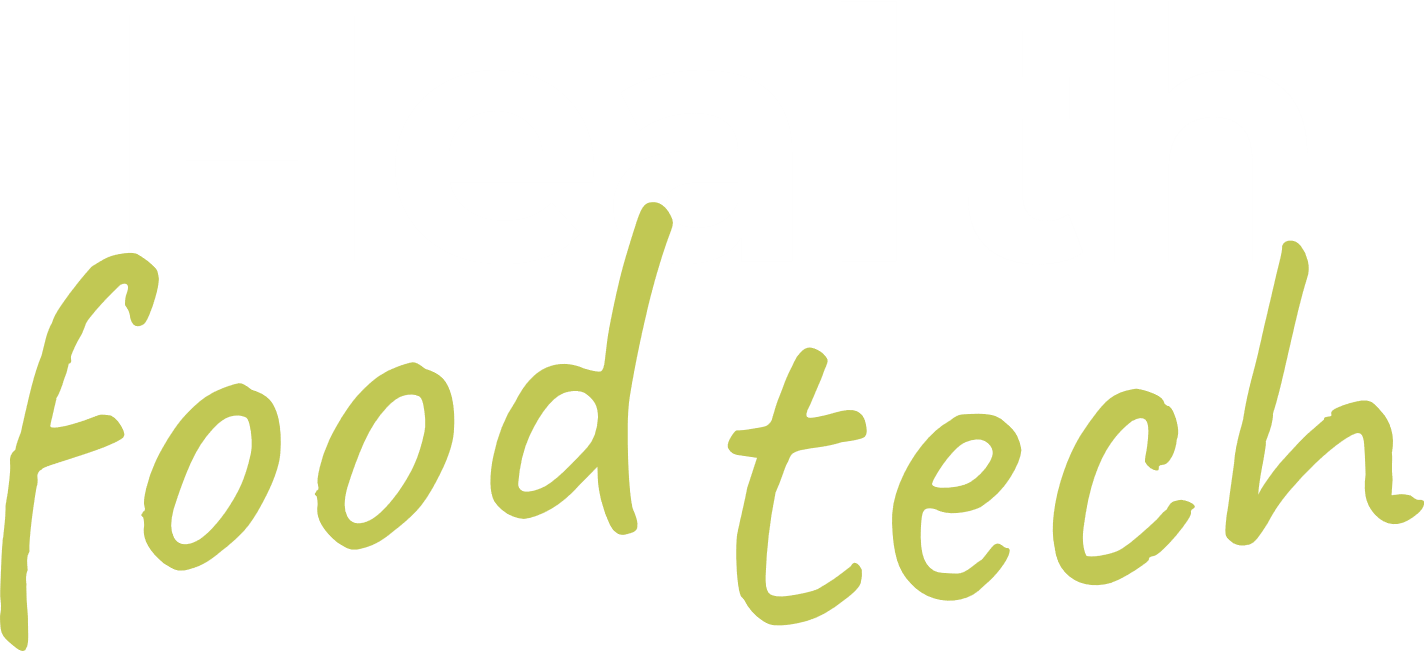 Опишите целевую аудиторию своими словами
Опишите сегмент А
Описание целевой аудитории
Целевая аудитория нашего продукта- студенты, которые заботятся о своем здоровье, спортсмены , так как наш продукт продукт производится исключительно из натуральных продуктов, без добавления стимулирующих добавок (кофеин и таурин).
Кто испытывает проблему?
Почему именно они?
Приведите конкретные характеристики сегмента клиентов, с которым будете работать
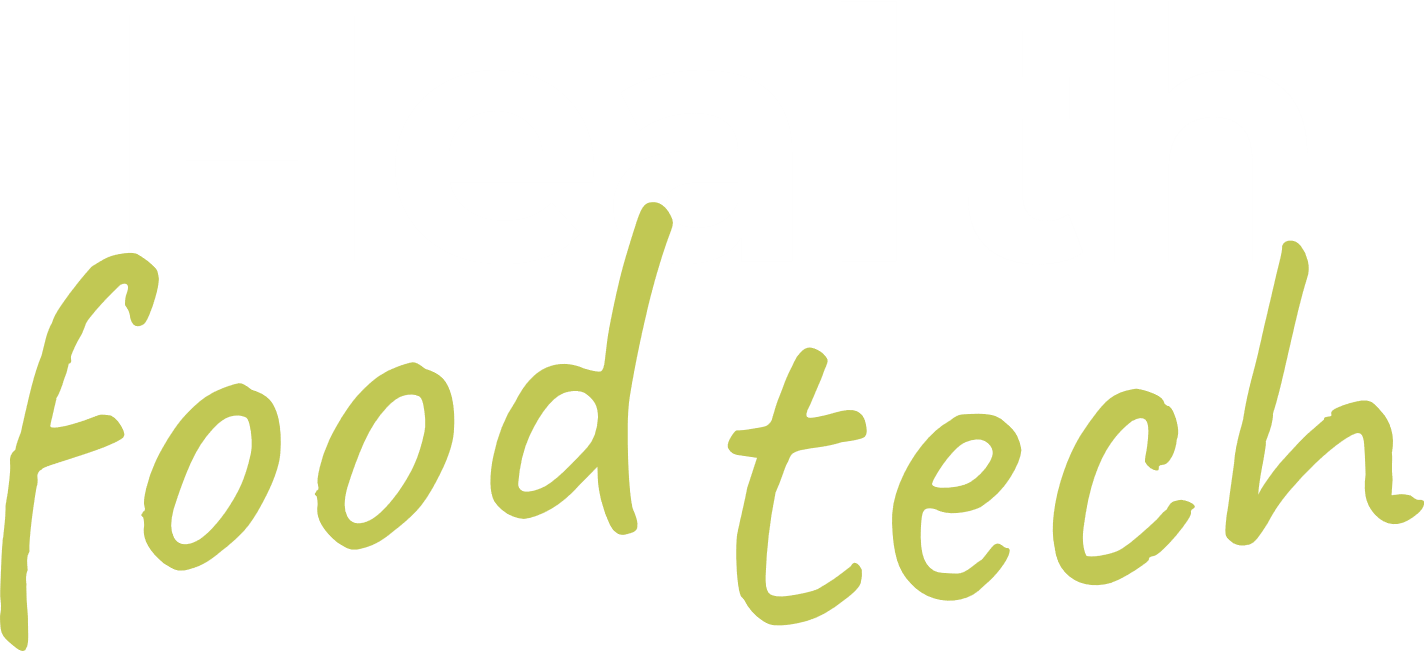 Опишите своими словами
Держатель проблемы
Студенты часто прибегают к энергетическим напиткам во время подготовки к зачета и экзаменам, а также некоторые привыкли на постоянной основе потреблять их, так как работают допоздна и встают рано на занятия. Сейчас наша целевая аудитория покупает обычные энергетические напитки, так как на рынке практически нет альтернативы, конкретно в нашем университете можно приобрести только напитки с таурином и кофеином. Постоянное попадание в организм кофеина при употреблении энергетика наносит вред водно-солевому балансу, так как он вызывает повышенное мочеиспускание и выводит необходимые человеку соли. Кроме того, кофеин – это вещество наркотическое, поэтому привыкание к нему наступает достаточно быстро, и в один прекрасный момент вчерашней дозы может оказаться недостаточно. Вот отсюда и берется зависимость: когда усталость наступает в неподходящий момент, появляется необходимость выпить еще одну банку, и так по кругу.
Почему клиент готов платить?
Как он решает проблему сейчас?
Почему необходимо новое решение?
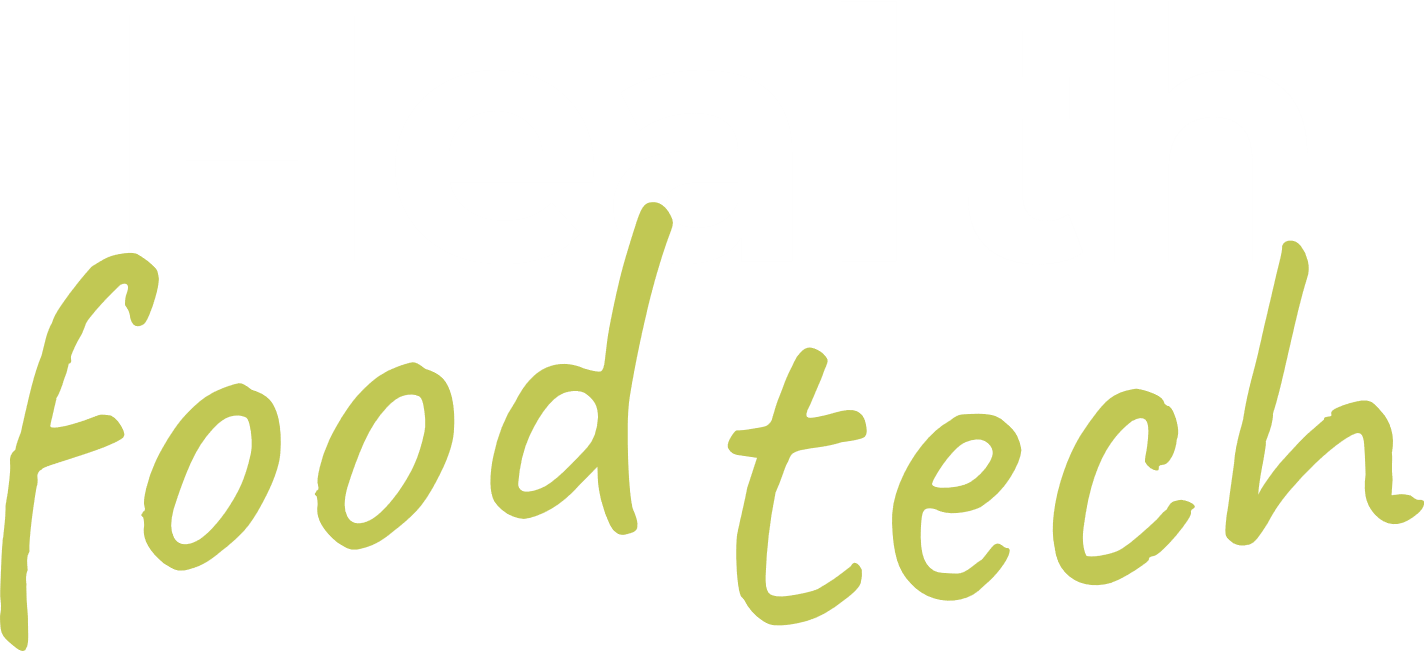 Опишите своими словами
Решение проблемы
Наш энергетический напиток будет изготовлен на основе растительных ингредиентов, которые позволяют взбодрится с пользой для здоровья, таких как имбирь,куркума и цитрусовые фрукты, а также он будет изготовлен без добавления стимулирующих добавок. Энергию будут придавать имбирь и куркума, бодрящее действие которых доказано многочисленными исследованиями, а также в цитрусовых содержится много углеводов, расщепление углеводов дает человеку много энергии, а именно в 1 углеводе-17,6 кДж (4,1 ккал), а углеводы с напитков быстрее усваиваются, поэтому наш напиток дает энергию быстро и без вреда для здоровья.
Как вы планируете решить проблему клиента?
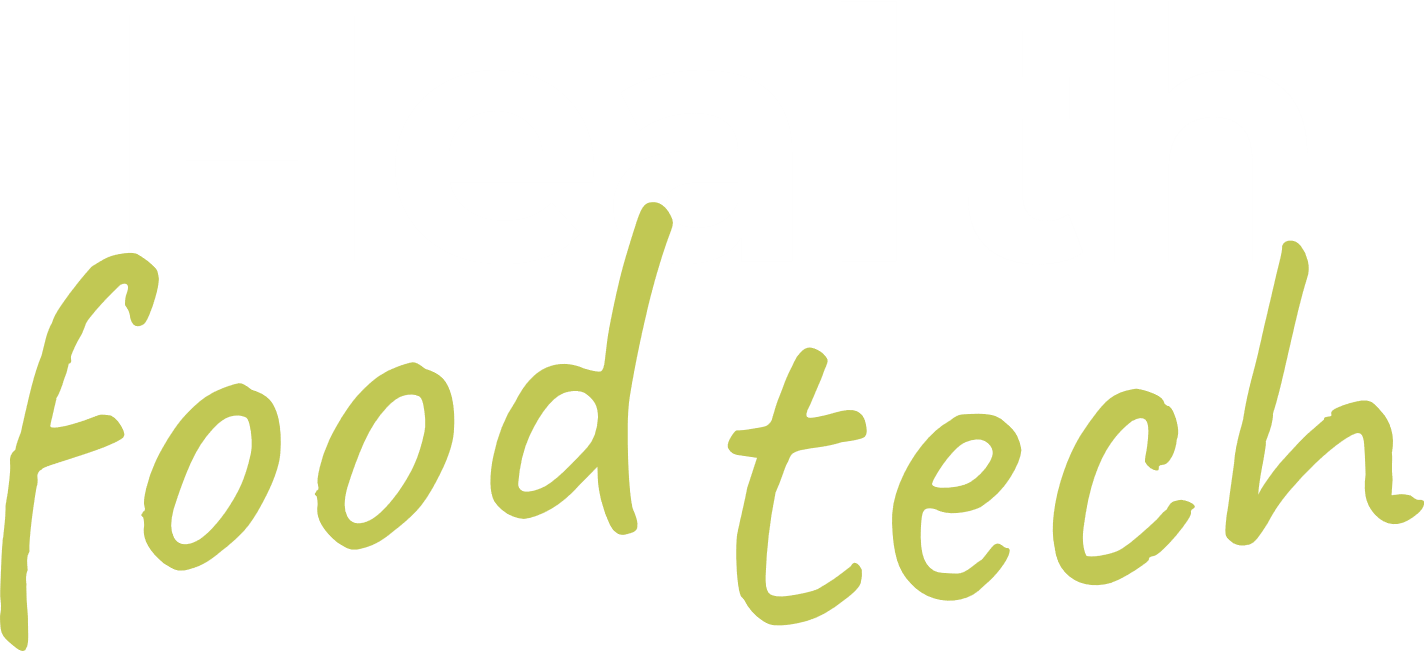 Заполните таблицу
Конкуренты
Как ещё может решаться проблема клиента?
Какие параметры важны клиенту (скорость, функции, цена и т.д.)?
Сравните свой продукт с продуктами конкурентов по различным параметрам